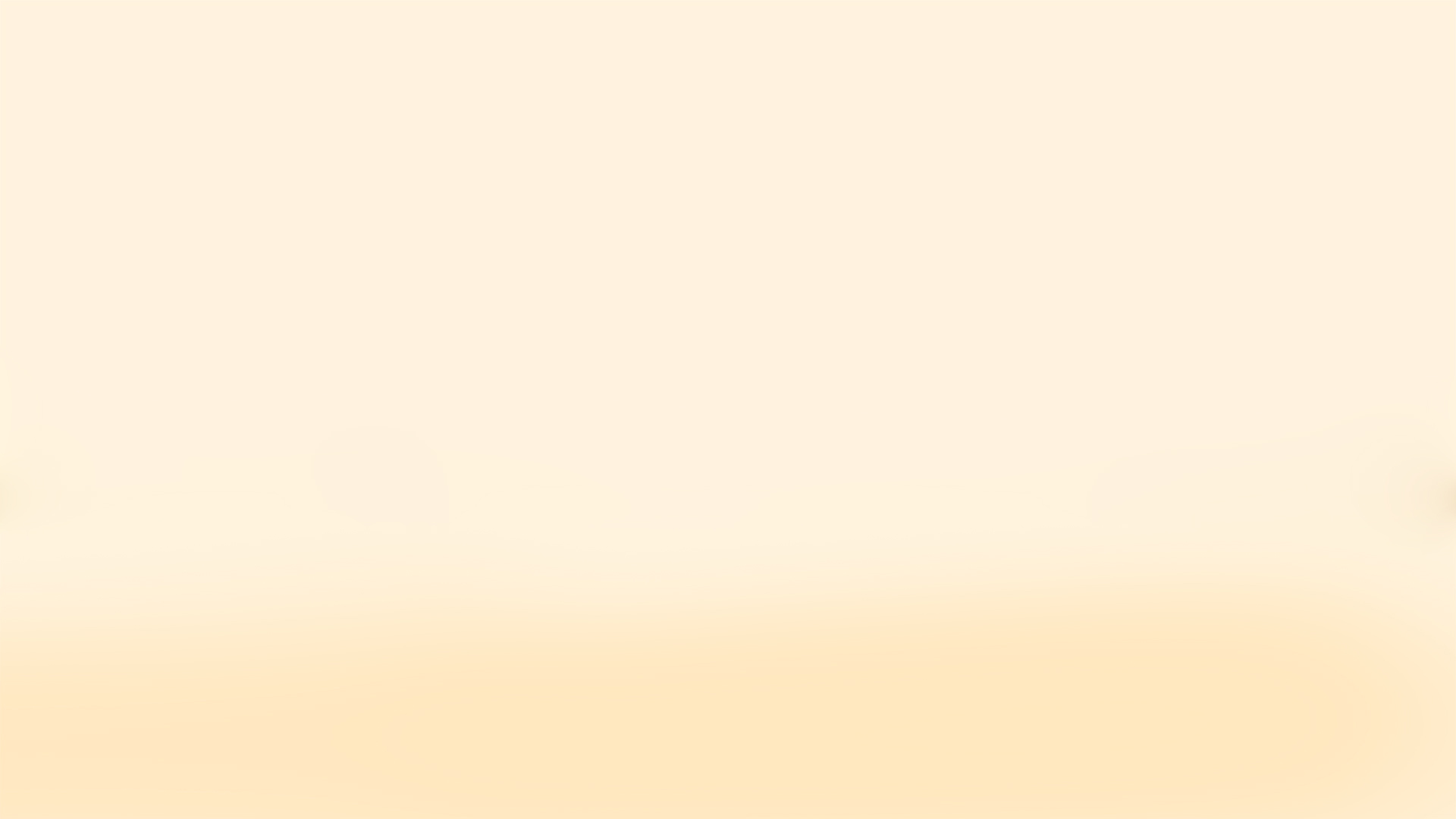 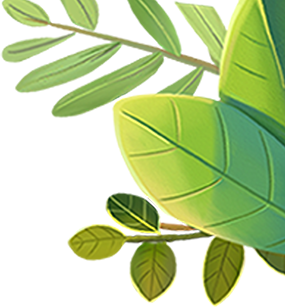 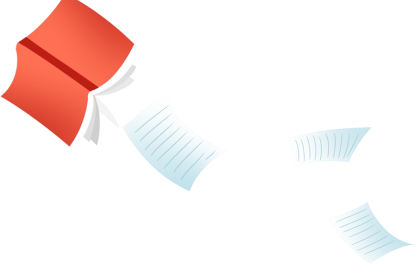 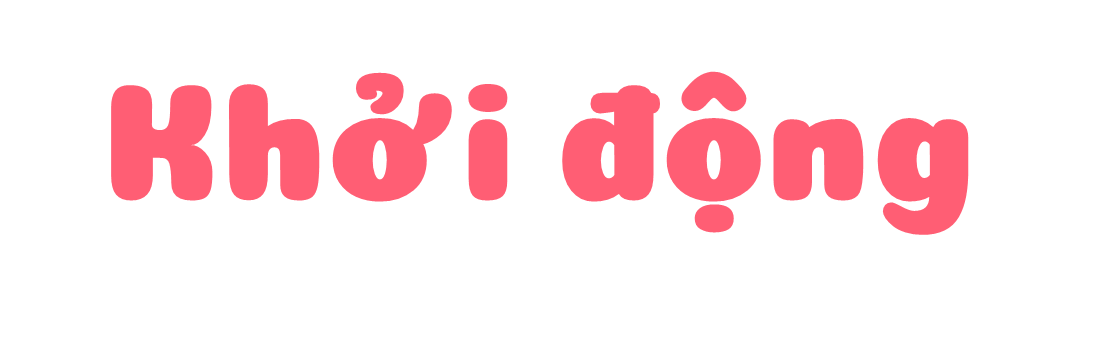 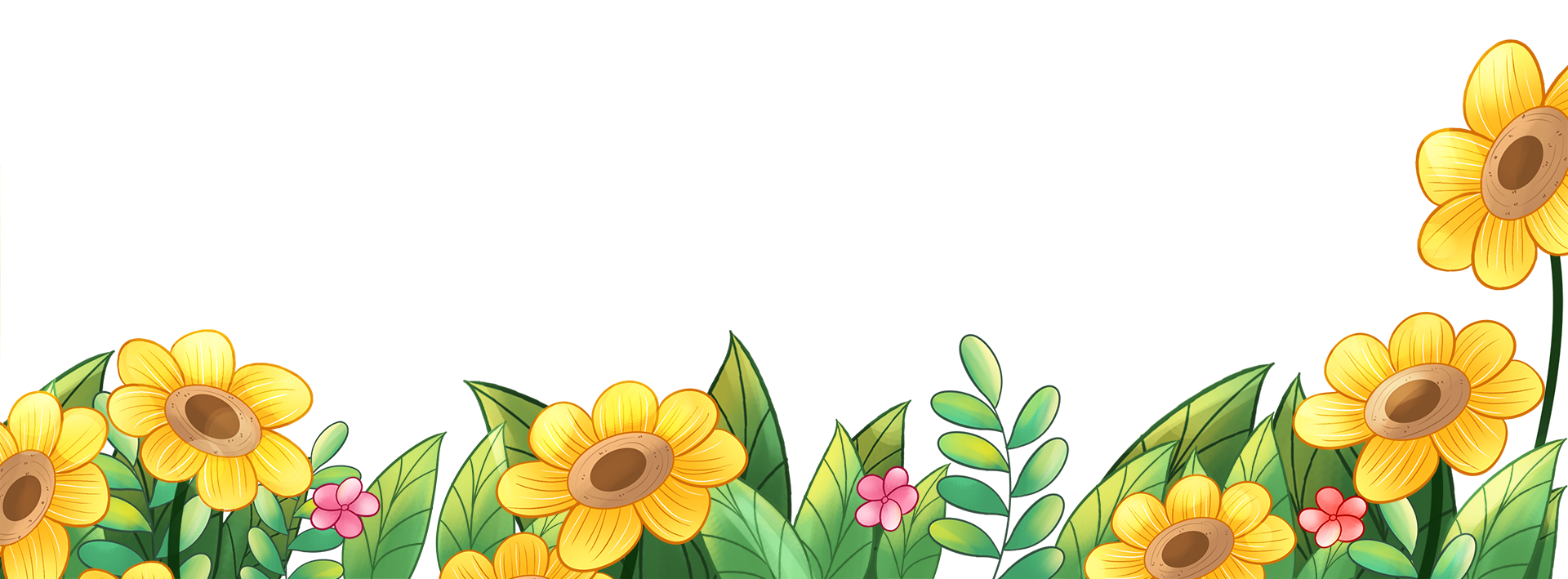 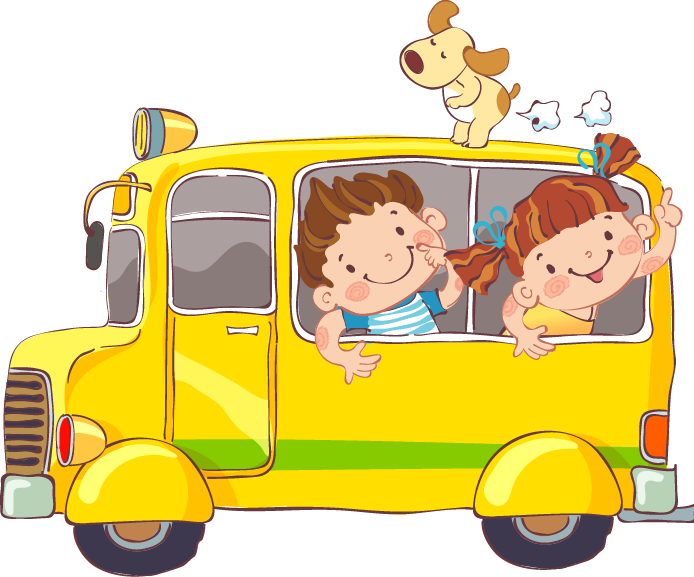 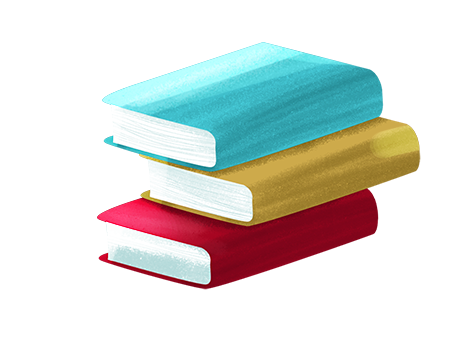 Thứ … ngày … tháng …  năm …
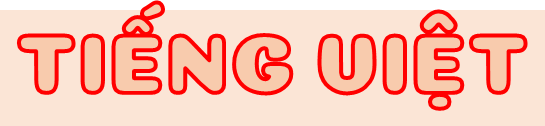 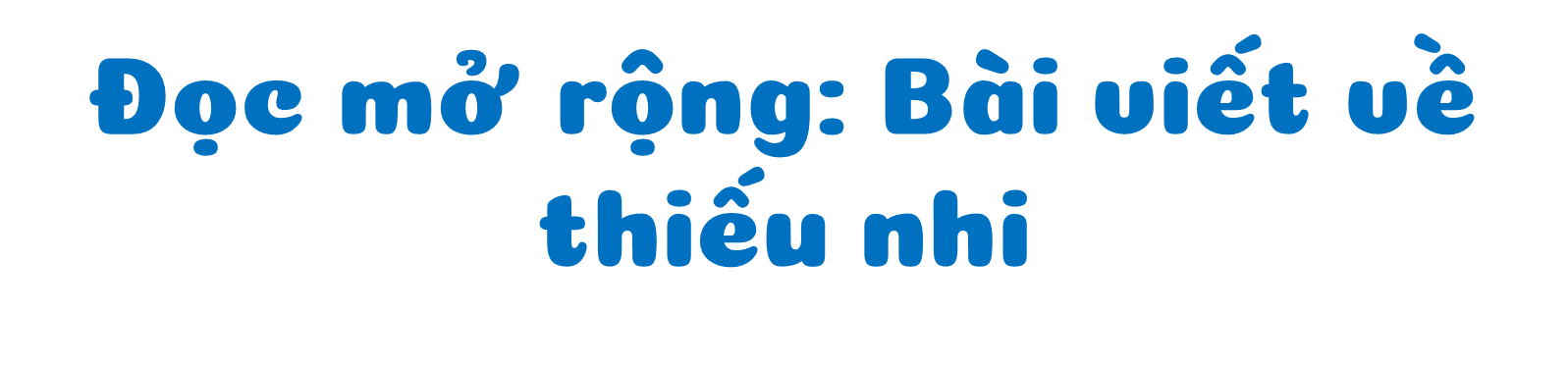 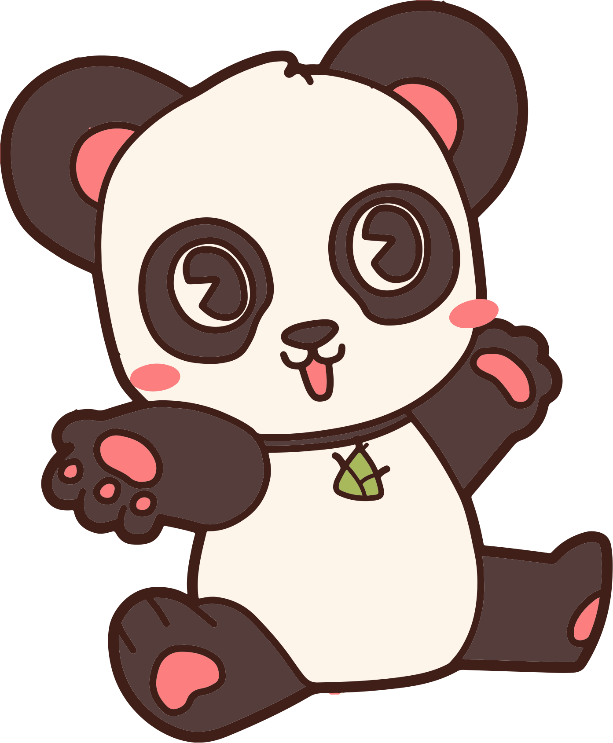 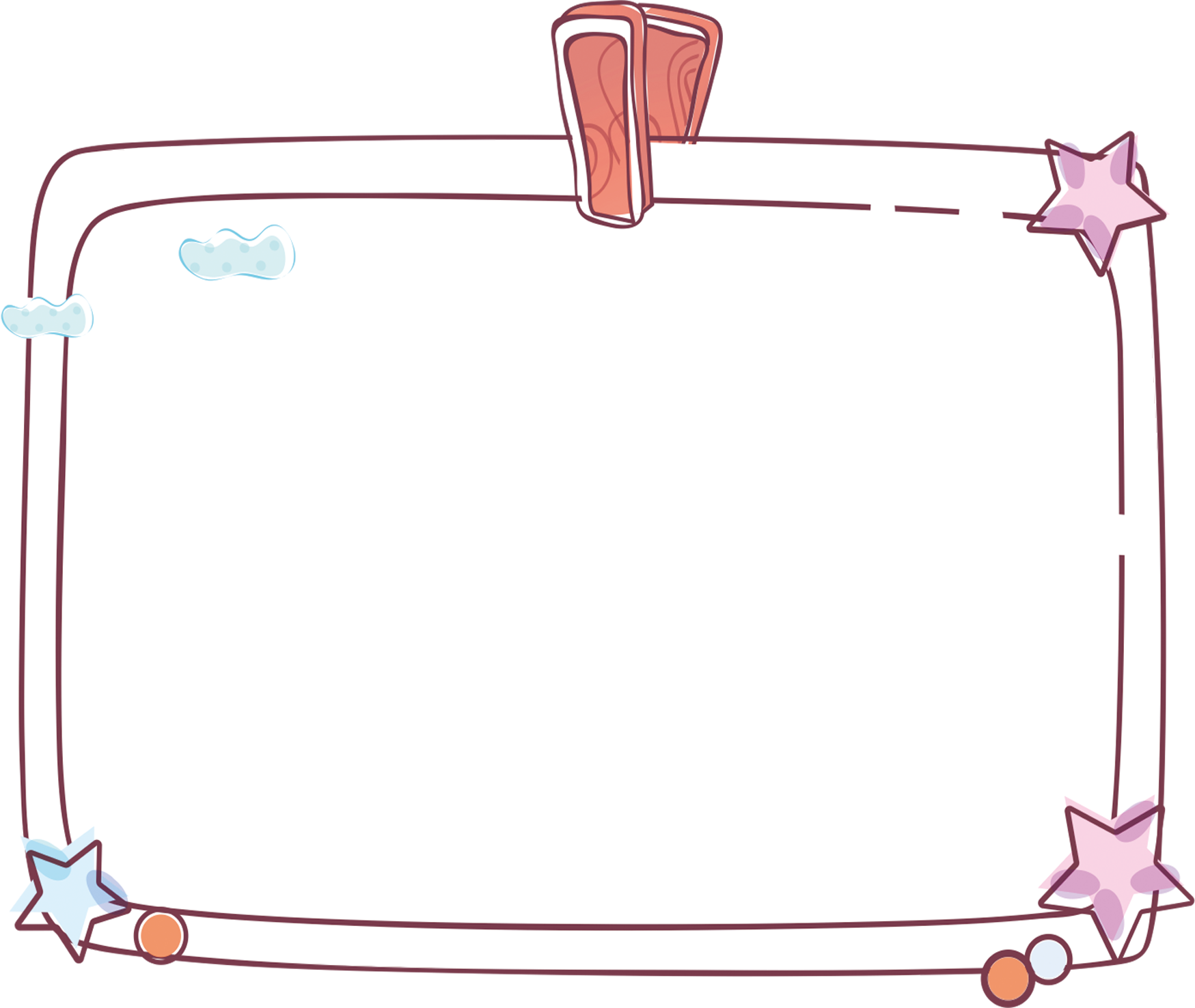 Đọc một bài thơ hoặc câu chuyện viết về thiếu nhi
Chúc mừng ngày Tết Thiếu nhi
Hôm nay Quốc Tế thiếu nhi
Chúc cho các bé việc gì cũng vui
Ngủ ngoan, ăn khỏe, xinh tươi
Cùng nhau chia sẻ ngọt bùi yêu thương.

Học chăm, yêu quý mái trường
Nghe lời cha mẹ vấn vương bạn thầy
Mùng một tháng Sáu năm nay
Cùng nhau cố gắng dựng xây sau này.

Con ngoan, trò giỏi từ nay
Học hành bài vở từng ngày vươn lên
Kính thầy và bậc cao niên
Xứng danh hai chữ thảo hiền bé ngoan.
(Liên vũ)
Điều em thích nhất trong câu chuyện/ bài thơ đó là gì ?
Nói tên bài thơ/chuyện đã tìm được
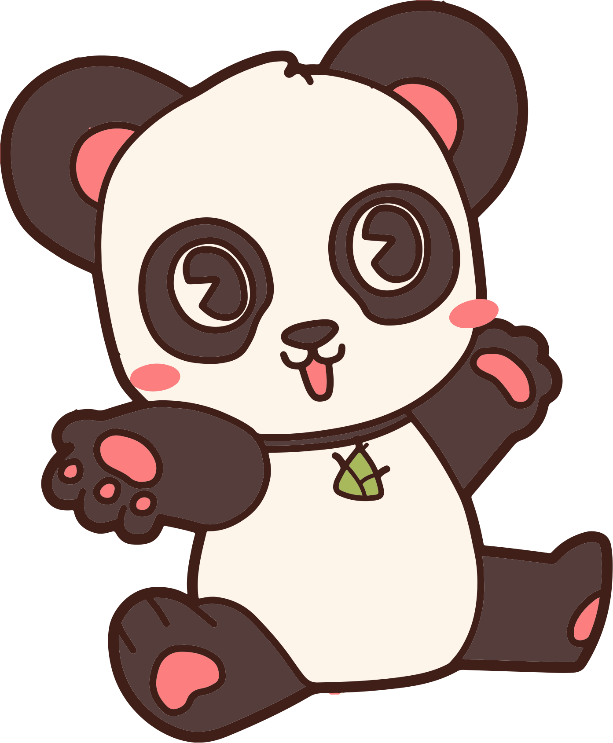 Hoàn thành phiếu đọc sách
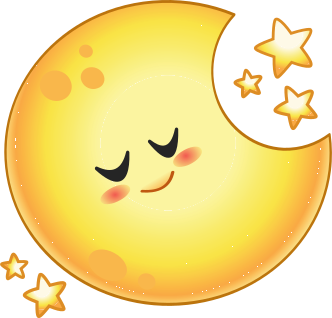 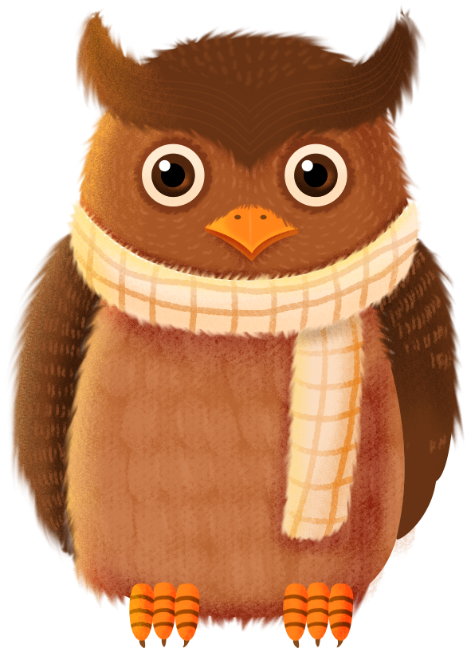 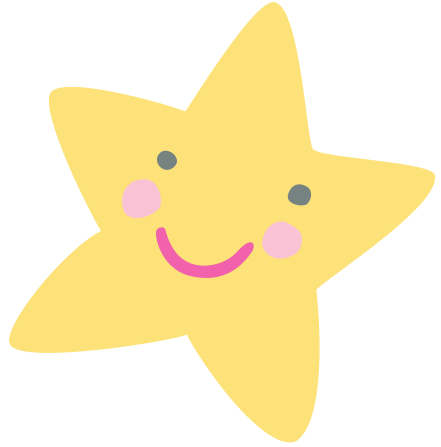 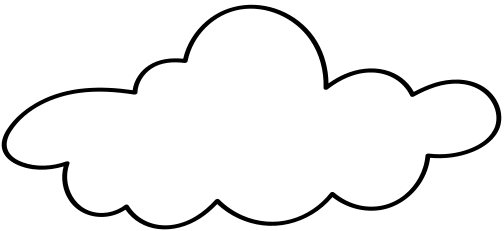 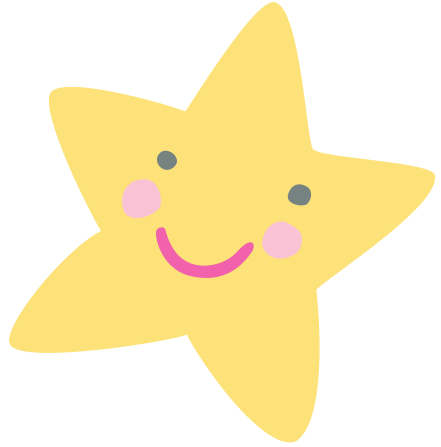 Câu thơ/Chi tiết em thích
Tên bài
Nội dung bài
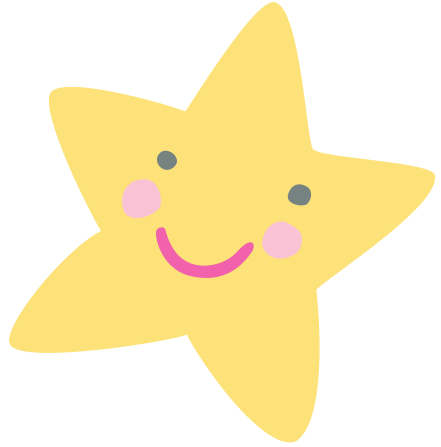 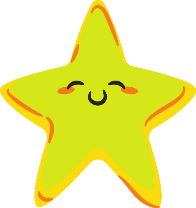 Tác giả
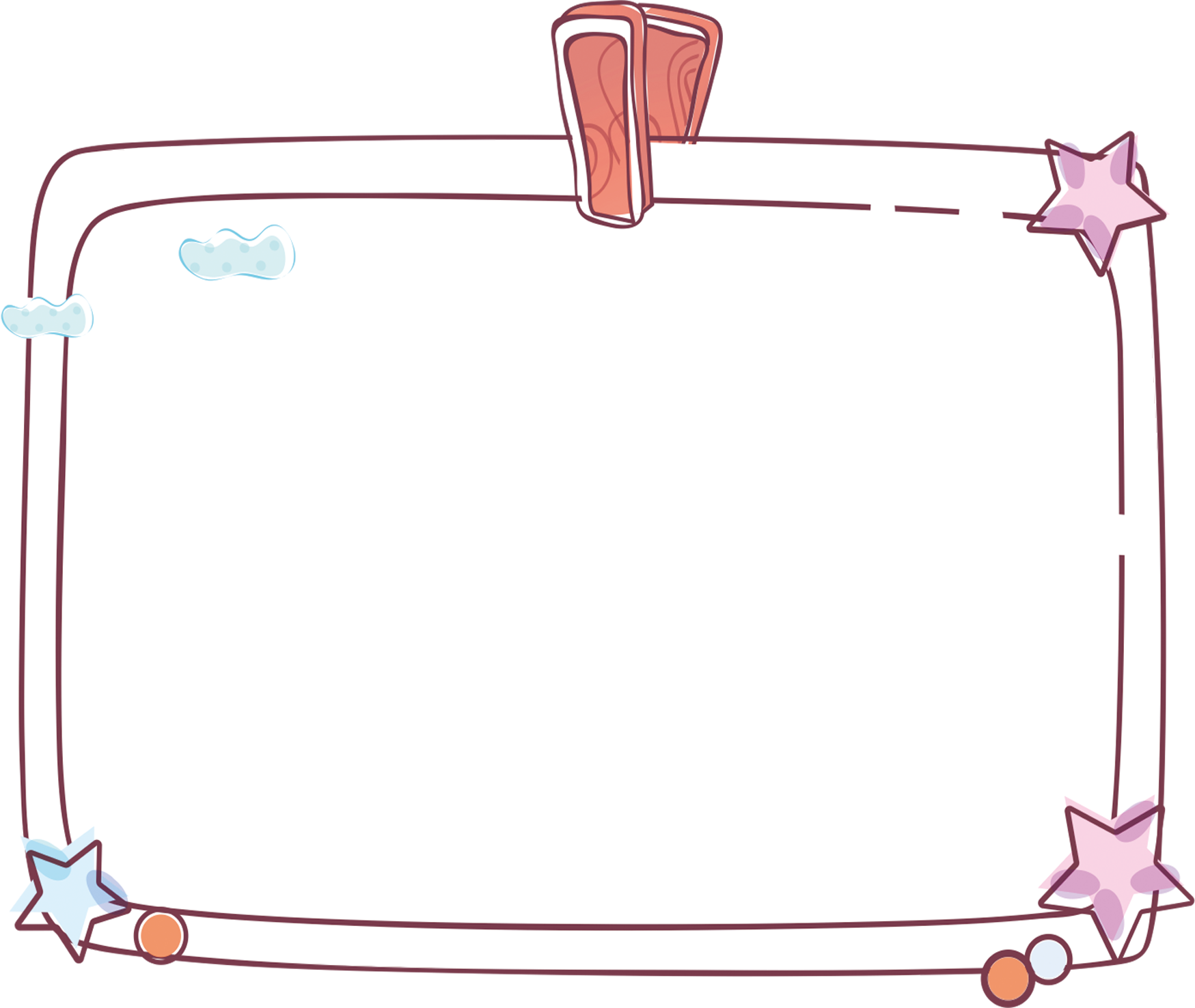 Đọc một số câu thơ hay cho các bạn nghe
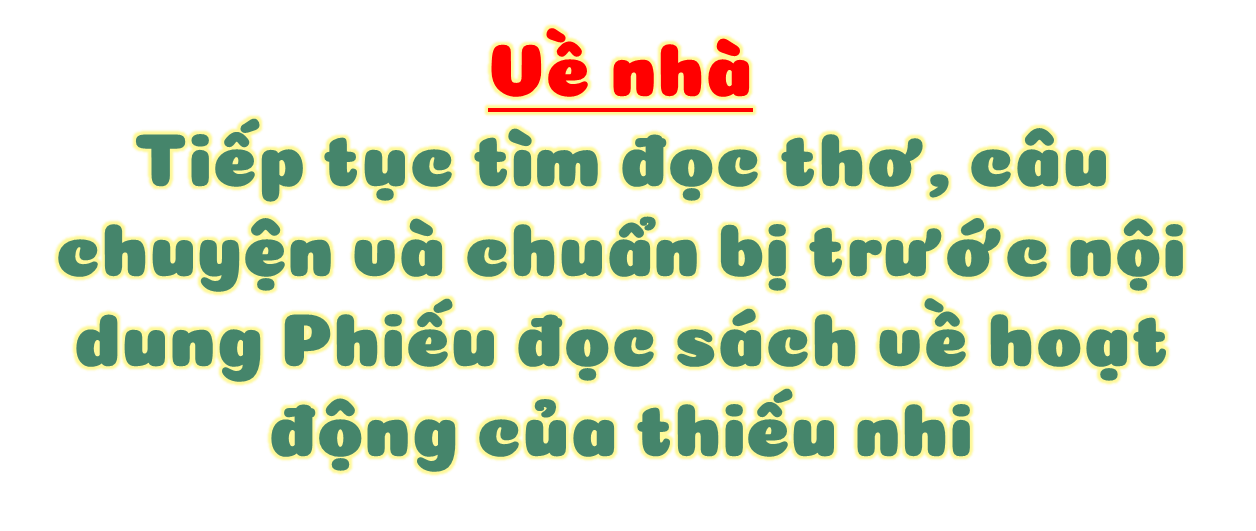 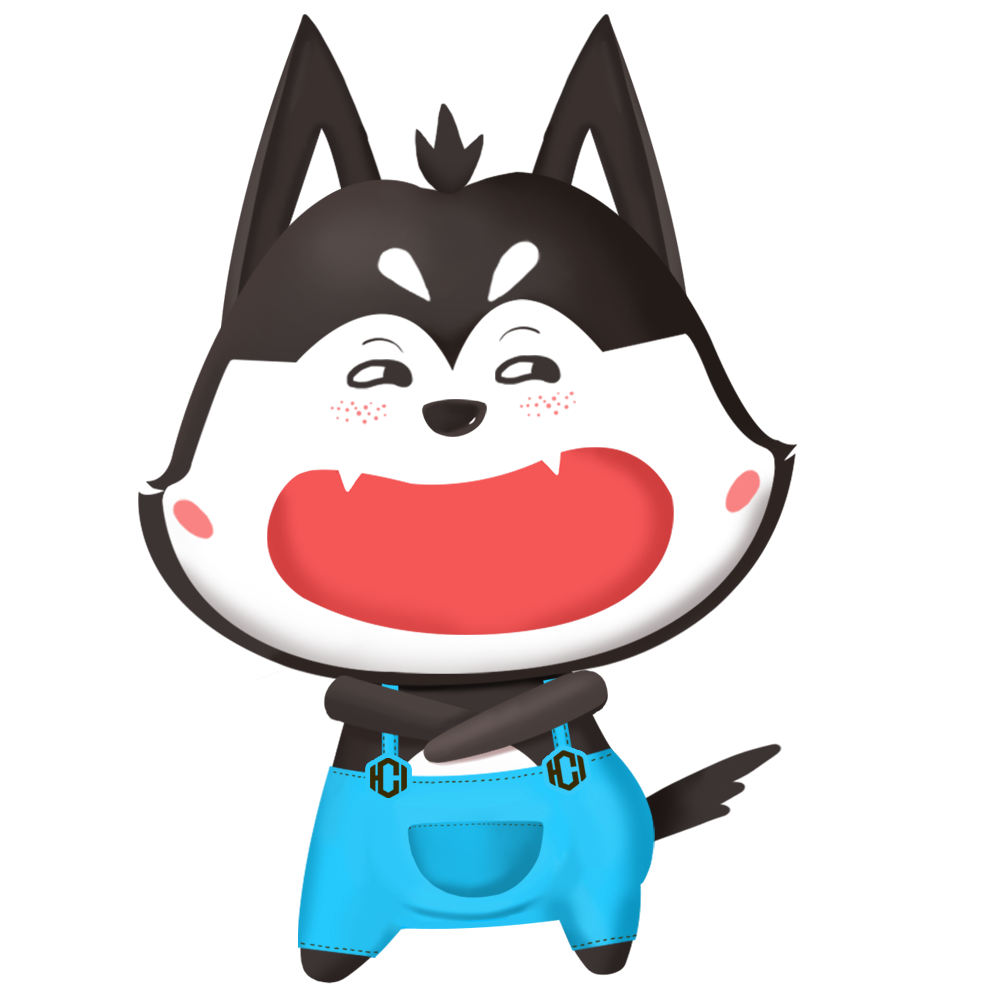 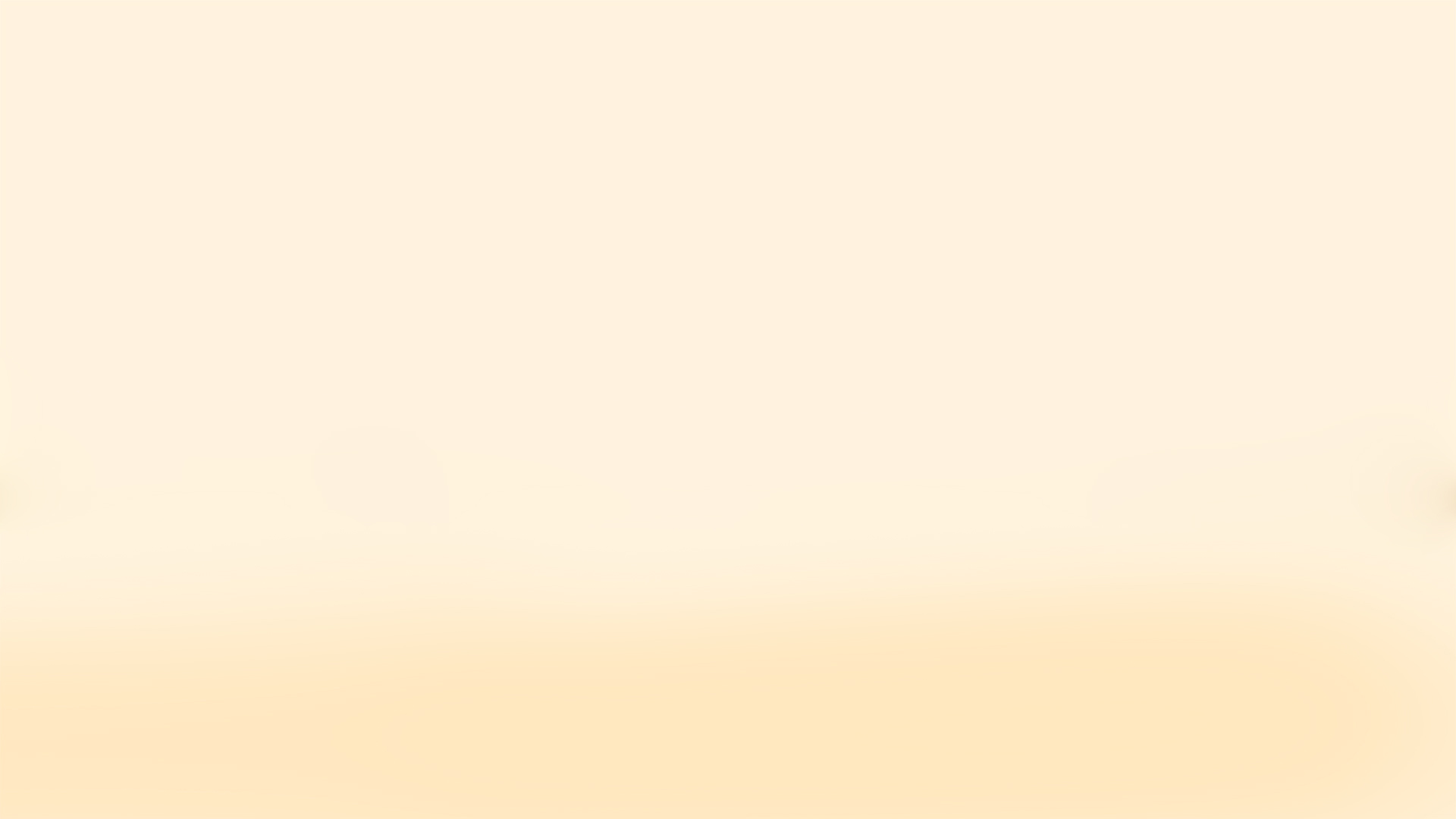 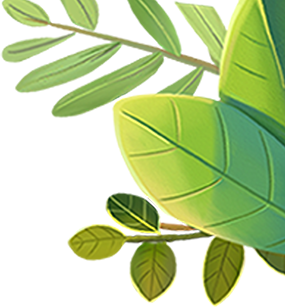 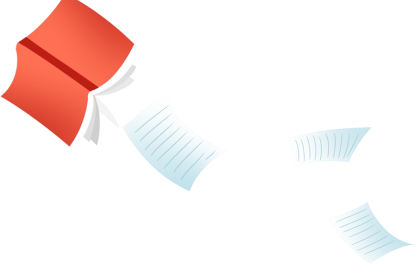 XIN CHÀO VÀ HẸN GẶP LẠI
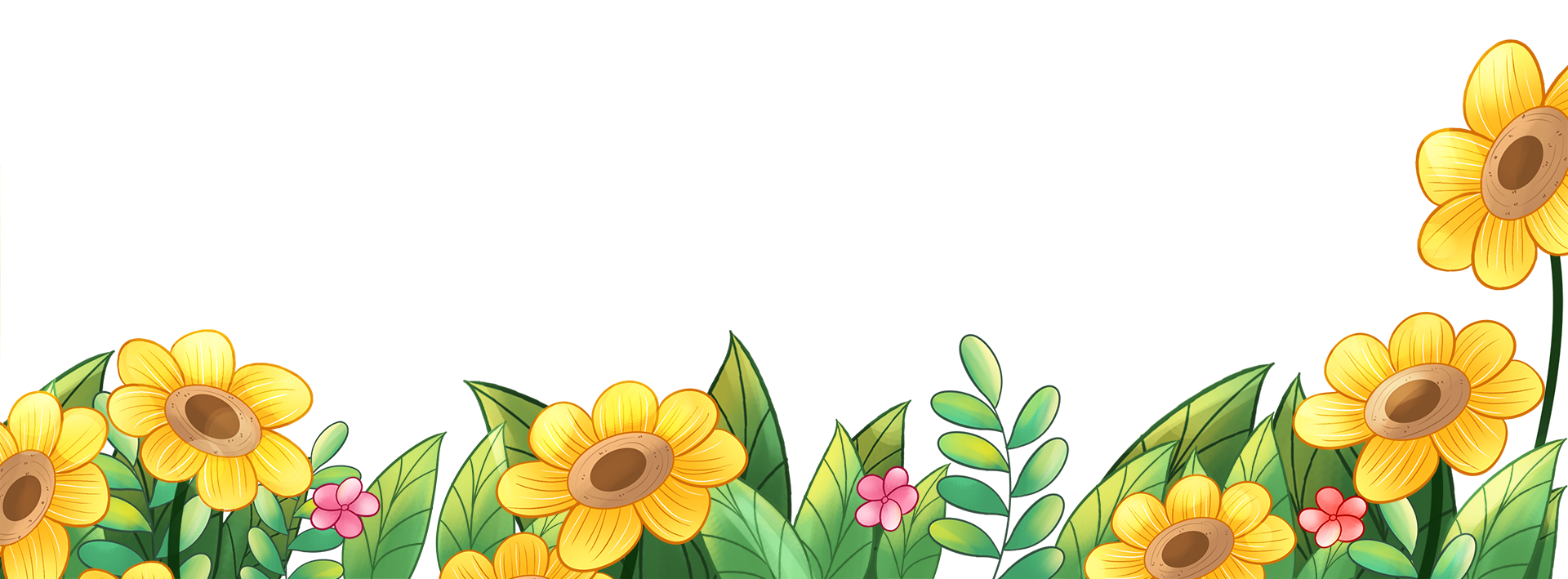 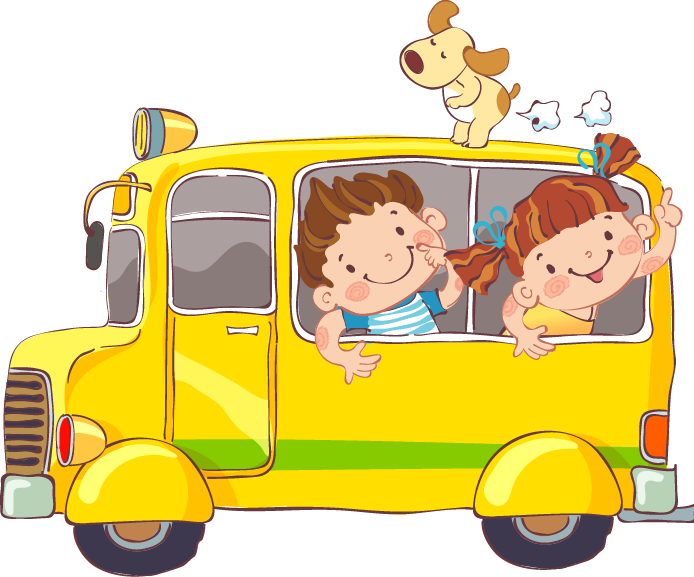 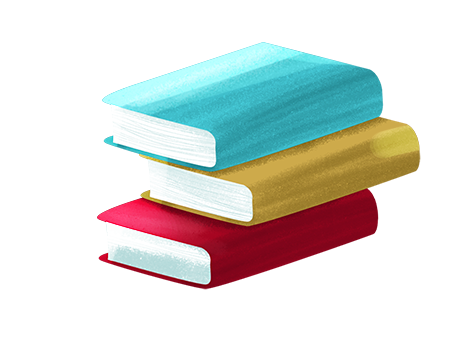